Saaripoikkeuksen arviointi
13.3.2023
Johdanto
Euroopan unioni on heinäkuussa 2021 voimaan tulleessa ilmasto-laissa määritellyt sitovat tavoitteet olla hiilineutraali vuoteen 2050 mennessä ja vähentää kasvihuonekaasupäästöjä vähintään 55 prosenttia vuoteen 2030 mennessä vuoden 1990 tasosta. 
Euroopan komissio julkisti niin kutsutun 55-valmiuspaketin ilmastolain tavoitteiden saavuttamiseksi tarvittavista lakimuutoksista. 55-valmiuspaketissa on kolme merenkulkuun merkittävästi vaikuttavaa aloitetta:
Merenkulun sisällyttäminen EU:n päästökauppaan, joka tuo liikennöitsijöille velvoitteen ostaa ja luovuttaa päästöoikeuksia laivojensa tuottamien kasvihuonekaasupäästöjen mukaisesti
Fuel EU Maritime, jolla edistetään vaihtoehtoisten ja uusiutuvien polttoaineiden käyttöä merenkulussa
Energiaverodirektiivin uudistus, joka asettaisi merenkulun polttoaineen verolliseksi EU:n sisällä.
Merenkulun sisällyttämisestä päästökauppaan on saavutettu alustava neuvottelutulos joulukuussa 2022. Merenkulun päästökauppa tulee voimaan vuoden 2024 alusta porrastetusti. Se koskee yli 5 000 bruttotonnin (GT) aluksia.
Neuvottelutulokseen sisältyy kansallinen mahdollisuus ottaa käyttöön nk. saaripoikkeus, jonka voimassa ollessa Manner-Suomen ja Ahvenanmaan välisen matkustaja-alusliikenteen aiheuttamat kasvihuonekaasupäästöt olisivat päästökaupan ulkopuolella väliaikaisesti vuodesta 2024 vuoteen 2030 asti.
Tässä työssä on laskettu suuntaa-antavasti Ahvenanmaata palvelevan matkustaja-alusliikenteen hiilidioksidipäästöt. Sen pohjalta on tehty laskennallisia arvioita päästökaupan ja saaripoikkeuksen vaikutuksista Ahvenanmaan kautta kulkevassa matkustaja-alusliikenteessä ja vertailun vuoksi eräillä muilla reiteillä
laivayhtiöiden tarvitsemien päästöoikeuksien hankintakustannuksiin
henkilö- ja rahtipalveluiden hinnoitteluun 
Ahvenanmaan saavutettavuuteen
laivayhtiöiden talouteen
Ahvenanmaan kansantalouteen
Suomen ja Ruotsin välisten kuljetusreittien kilpailuasetelmaan.
Laskelmat ja selostuksen on tehnyt Heikki Metsäranta, Wuutis Oy. Työtä on ohjannut Juha Tervonen, liikenne- ja viestintäministeriö.
13.3.2023
2
Tarkastelun kohteena oleva alusliikenne
Vertailun vuoksi tarkastellaan sellaista päästökauppaan liitettävää Itämeren matkustaja-alusliikennettä, joka tarjoaa reittien 2–3 kanssa vaihtoehtoisen meriyhteyden Suomen ja Ruotsin välillä. Tämä tarkoittaa seuraavia reittejä:
Vaasa–Uumaja, jota liikennöi Wasaline.
Helsinki–Tallinna, jota liikennöivät Tallink Silja, Eckerö Line ja Viking Line.
Stena Linen reittiä Hanko–Nynäshamn ei tarkastella, koska liikennöinti alkoi vasta helmikuussa 2022 eikä alusten päästöistä ja kuljetusmääristä ole vielä vertailukelpoisia tietoja. 
Suomen ja Ruotsin välisessä matkustaja-alusliikenteessä on tapahtunut päästökaupan ja saaripoikkeuksen arvioinnin kannalta merkittäviä muutoksia viime vuosina: 
Viking Line myi välillä Helsinki–Maarianhamina–Tukholma liikennöineen Mariellan Korsikalle vuonna 2021. 
Viking Line myi välillä Maarianhamina–Tukholma liikennöineen Rosellan Kreikkaan vuonna 2022. 
Tallink Silja on vuokrannut Turku–Tukholma-reitillä liikennöineen Galaxyn ja Helsinki–Tallinna-reitillä liikennöineen Silja Europan Hollantiin majoituskäyttöön kevääseen 2023 asti.
Tässä työssä tehtävät laskennalliset tarkastelut perustuvat vuoden 2023 alun liikennetarjontaan, vuodelta 2022 tilastoituihin matkustajien ja rahtiyksiköiden määriin sekä laivayhtiöiden vuodelta 2021 raportoimiin CO2-päästöihin.
Tarkastelun kohteena on ensisijaisesti sellainen Manner-Suomen ja Ahvenanmaan välinen matkustaja-alusliikenne, joka liitetään EU:n päästökauppajärjestelmään vuoden 2024 alusta ja joka voisi kuulua saaripoikkeuksen piiriin Manner-Suomen ja Ahvenanmaan väliseltä osuudeltaan vuosina 2024–2030. Tämä liikenne on käytännössä Suomen ja Ruotsin välistä Ahvenanmaan kautta kulkevaa säännöllistä reittiliikennettä ja siksi reittejä tarkastellaan kokonaisuutena. Tämä tarkoittaa seuraavia reittejä:
Helsinki–Maarianhamina/Långnäs–Tukholma, jota liikennöivät Viking Line ja Tallink Silja.
Turku–Maarianhamina/Långnäs–Tukholma/Kapellskär, jota liikennöivät Viking Line ja Tallink Silja.
Naantali–Långnäs–Kapellskär, jota liikennöi Finnlines.
Lisäksi tarkastellaan sellaista Ahvenanmaata palvelevaa alusliikennettä, joka liitetään EU:n päästökauppajärjestelmään, mutta ei voisi kuulua saaripoikkeuksen piiriin. Tämä tarkoittaa seuraavia reittejä:
Eckerö–Grisslehamn, jota liikennöi Eckerö Line
Tukholma–Maarianhamina, jota liikennöi Viking Line.
Tallinna–Maarianhamina–Tukholma, jota liikennöi Tallink Silja.
Långnäs–Naantali-rahtilinjaliikenne (roro), jota liikennöi Ab Lillgaard.
13.3.2023
3
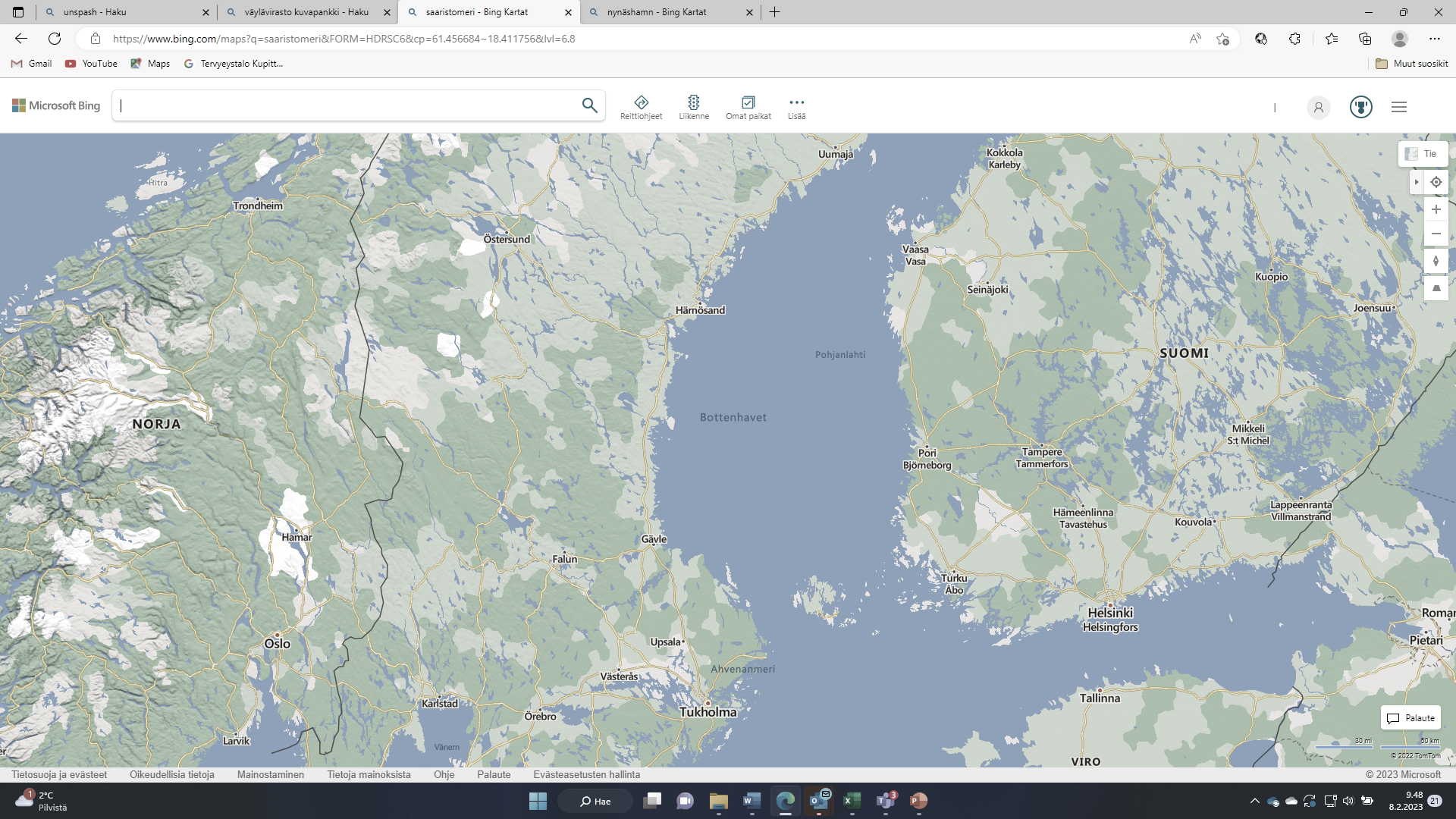 Stena Line aloitti liikennöinnin ro-pax-aluksilla Hangon ja Ruotsin Nynäshamnin välillä helmikuussa 2022. Alusten Stena Gothica ja Urd liikennöinnistä tällä reitillä ei ole vielä raportoituja päästötietoja eikä tietoa kuljetettujen rahtiyksiköiden määrästä.
13.3.2023
4
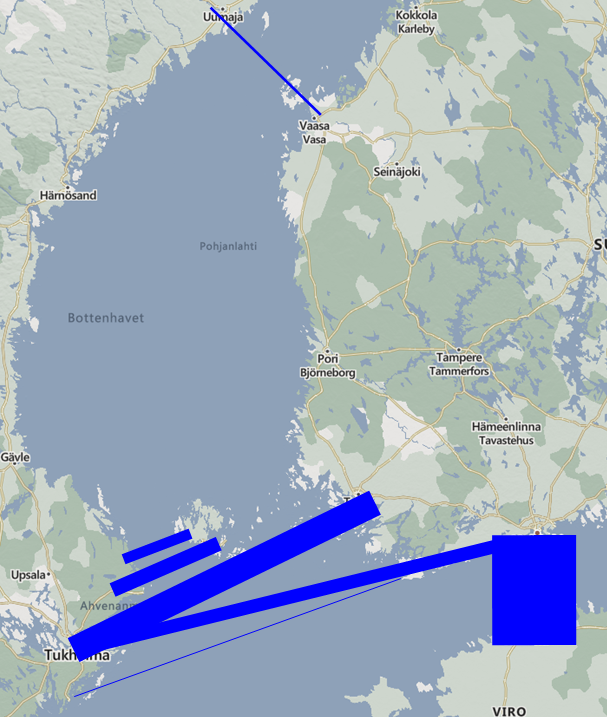 Liikennemäärät
Tarkasteltavien reittien matkustajamäärät vähenivät merkittävästi koronarajoitusten aikana. Vuoden 2022 matkustajamäärät olivat selvästi suuremmat kuin vuonna 2021 mutta pienemmät kuin vuonna 2019. Reiteillä kuljetettujen rahtiyksiköiden määrä on lisääntynyt Eckerön, Helsingin ja Vaasan satamissa verrattuna koronaa edeltävään aikaan. Muissa satamissa rahtiyksiköiden määrät ovat vähentyneet.
Taulukko 1. Matkustajamäärät eräiden Suomen satamien ja Ruotsin välillä 2022.
Taulukko 2. Kuljetettujen ajoneuvojen määrät eräistä Suomen satamista 2022.
Tilastolähde: Suomen virallinen tilasto (SVT): Ulkomaan meriliikenne [verkkojulkaisu]. ISSN=2670-1987. Helsinki: Tilastokeskus.
13.3.2023
5
Matkustajamäärät Ahvenanmaan ja mantereen välillä sekä kauttakulkuliikenteessä vuonna 2022
Ahvenanmaa
Taulukko 3. Tilastoidut matkustajamäärät Manner-Suomen, Ahvenanmaan ja Ruotsin välisessä matkustaja-alusliikenteessä vuonna 2022.
0,7 milj. matkustajaa
2,0 milj. matkustajaa
Manner-Suomi
Ruotsi
4,9 milj. matkustajaa, jotka eivät poistu laivasta satamaan Ahvenanmaalla
Tilastolähde: Suomen virallinen tilasto (SVT): Ulkomaan meriliikenne [verkkojulkaisu]. ISSN=2670-1987. Suomen virallinen tilasto (SVT): Kotimaan vesiliikenne [verkkojulkaisu]. ISSN=2670-1952. Helsinki: Tilastokeskus. .
13.3.2023
6
Laivamatkojen ja rahtiyksiköiden kuljetusten hinnoittelu
Taulukko 5. Keskiviikkona 22.3.2023 tehtävän yhdensuuntaisen reittimatkan edullisimpia hintoja laivayhtiöiden matkahakujen perusteella.
Laivamatkojen hinnat vaihtelevat matkustusajankohdan ja reitin mukaan laivayhtiöittäin. Matkalipun lisäksi matkustajat käyttävät laivamatkalla rahaa hyttiin, ruokaan, juomaan ja ostoksiin. Keskimääräinen kulu matkustajaa kohden on 100 euron suuruusluokkaa (taulukko 4). Yksittäisen reittimatkan hinta riippuu matkan pituudesta (taulukko 5). Ajoneuvon kuljetushinta riippuu ajoneuvon koosta ja matkan pituudesta. 
Rahtiyksiköiden kuljetushintoja ei esitetä laivamatkojen sivuilla.
Taulukko 4. Rahtitoiminnan ja matkustajatoiminnan keskimääräiset tulot laivayhtiöittäin vuonna 2021.
Tietolähteet: Laivayhtiöiden matkahaut ja talousraportit.
13.3.2023
7
Päästökaupan piiriin tulevat päästöt
Taulukossa 6 esitetään arviot nyt tehtävälle tarkastelulle merkityksellisistä päästökaupan piiriin tulevista Ahvenanmaan alusliikenteen CO2-päästöistä. Näitä päästömääriä vastaavat päästöoikeudet tulee palauttaa 40 prosenttisesti vuonna 2024, 70 prosenttisesti vuonna 2025 ja täysimääräisesti vuodesta 2026 alkaen. 
Arviot perustuvat laivayhtiöiden MRV-asetuksen mukaan vuodelta 2021 raportoimiin aluskohtaisiin tietoihin seuraavin tarkennuksin:
Turku/Naantali–Tukholma/Kappelskär -reiteillä 50 % alusten päästöistä syntyy Manner-Suomi–Ahvenanmaa välillä
Helsinki–Tukholma -reiteillä 60 % alusten päästöistä syntyy Manner-Suomi–Ahvenanmaa välillä
Eräiden uusien alusten päästöt on arvioitu sisaralusten päästöjen perusteella tai osavuosiraportoinnista.
Päästökauppa koskee yli 5 000 GT aluksia. Ahvenanmaalla käyvistä aluksista rajauksen piiriin sisältyy lähinnä matkustaja-autolauttoja. Ahvenanmaan rahtialusliikennettä yli 5 000 GT aluksilla on rajallinen määrä (esimerkiksi Långnäs–Naantali-reitin RoRo-liikenne). Päästökaupan ulkopuolelle jää rajaa pienemmän aluskoon perusteella ainakin alkuvaiheessa suuri osa Ahvenanmaan rahtialusliikennettä mm. Färjsundin satamasta sekä koko yhteysalusliikenne.
Taulukko 6. Arvio päästökaupan piiriin vuodesta 2026 alkaen tulevista CO2-päästöistä reiteittäin (tonnia vuodessa).
Aluskohtaisten päästötietojen lähde: https://mrv.emsa.europa.eu/#public/emission-report
13.3.2023
8
Päästöoikeuksien kustannukset ilman saaripoikkeusta
Taulukko 7. Arvio täysihintaisten päästöoikeuksien kustannuksista 100 euron tonnihinnalla reiteittäin ilman saaripoikkeusta (miljoonaa euroa vuonna 2026).
Taulukossa 7 esitetään arviot tarkastelluilla reiteillä ja liikennöinnissä päästökaupan piiriin tulevien päästöoikeuksien hankintakustannuksista ilman saaripoikkeusta. Päästöoikeuden hintana on käytetty 100 euroa hiilidioksiditonnia kohden.
Kustannukset esitetään vuoden 2026 tilanteessa, jossa päästöoikeuksia tulee palauttaa liikenteen päästöistä 100-prosenttisesti. Käytännössä päästöoikeuksia on yleisen säännön mukaan palautettava 40 % vuonna 2024 ja 70 % vuonna 2025. Vuodesta 2026 alkaen päästöoikeuksia on palautettava 100 %. Toisin sanoen päästöoikeuksista saa 60 % alennuksen vuonna 2024 ja 30 % alennuksen vuonna 2025. 
Laskelmassa ei ole otettu huomioon sitä, että laivayhtiö saa vähentää jäämaksuluokkaan IA, IAS tai vastaavaan kuuluvista aluksista 5 % palautettavista päästöoikeuksista vuoteen 2030 asti.
Taulukon 7 arviot päästöoikeuksien kustannuksista laivayhtiöille ovat suuruusluokka-arvio tällä hetkellä käytettävissä olevin tiedoin. Päästöoikeuksien hinta määräytyy huutokaupassa ja voi olla pienempi tai suurempi kuin laskelmassa käytetty 100 euroa hiilidioksiditonnia kohden. Vuonna 2023 tiedossa oleva alusten ja niiden liikennöinnin määrä ja siten päästöjen määrä voivat niin ikään olla pienempi tai suurempi kuin laskelmassa on oletettu. Laivayhtiöiden sopeutumisesta päästökauppaan esimerkiksi aluksia uusimalla ja käyttövoimia vaihtamalla tai liikennöintiä muuttamalla ei ole tehty oletuksia.
13.3.2023
9
Päästöoikeuksien kustannukset saaripoikkeuksen kanssa
Taulukko 8. Arvio täysihintaisten päästöoikeuksien kustannuksista 100 euron tonnihinnalla reiteittäin saaripoikkeuksen kanssa (miljoonaa euroa vuonna 2026).
Taulukossa 8 esitetään arviot tarkastelluilla reiteillä ja liikennöinnissä päästökaupan piiriin tulevien päästöoikeuksien täysihintaisista hankintakustannuksista tilanteessa (vuosi 2026), jossa saaripoikkeus on otettu käyttöön ja päästökaupan säännöt ovat kuten ne on määritelty kolmannesta vuodesta eteenpäin. Päästöoikeuden hintana on käytetty 100 euroa hiilidioksiditonnia kohden. 
Saaripoikkeuksen mukainen huojennus määritetään poistamalla Manner-Suomi–Ahvenanmaa-välisen osuuden päästöt päästöoikeuksien täydestä hankintakustannuksesta. 
Päästöoikeuksien ensimmäisten vuosien alennusten seurauksena saaripoikkeuksen tuoman huojennuksen suuruus olisi 7,2 miljoonaa euroa vuonna 2024 ja 12,7 miljoonaa euroa vuonna 2025.
Saaripoikkeus tarkoittaa laskennallisesti 18,1 miljoonan euron vuotuista maksuhuojennusta Manner-Suomen ja Ahvenanmaan väliselle matkustaja-alusliikenteelle päästökaupan toimintavuosina 2026–2030. 
Käytännössä niin päästökaupan lisäkustannukset kuin saaripoikkeuksen mahdollistama huojennus kohdistuisivat kuitenkin suurelta osin Suomen ja Ruotsin välisille Ahvenanmaan kautta kulkeville matkustus- ja kuljetusvirroille, jotka eivät liity muutoin suoraan Ahvenanmaahan ja sen talouteen.
13.3.2023
10
Päästökaupan lisäkustannusten kattamisen vaihtoehdot
Laivayhtiöt voivat lyhyellä aikavälillä lähinnä siirtää päästöoikeuksien hankinnasta aiheutuvia kustannuksia matkalipun, ajoneuvon (henkilö- ja pakettiautot, linja-autot, kuorma-autot ja perävaunut) kuljetuksen tai laivalla myytävien palveluiden hintaan. Pidemmällä aikavälillä laivayhtiöt tehostavat alustensa energiakulutusta ja investoivat uusiin käyttövoimiin vähentäen tarvetta ostaa päästöoikeuksia. Laivayhtiöt ovat aiemmin perineet matkalippujen hinnassa polttoainemaksua bunkkerin korkean hinnan vuoksi. Rahtiyksiköiden hinnoittelusta ei ole todettavissa samalla tavoin kuin matkalippujen hinnastoissa.
Päästöoikeuksien hankinnan lisäkustannuksia (arvioituna ilman saaripoikkeuksen mahdollista vaikutusta) ei voida kattaa laivayhtiöiden liikevoitoista (katteista) merkittävässä määrin:
Viking Line Oy:n liikevaihto oli noin 495 M€ vuonna 2022 ja liiketulos 38 M€. Päästöoikeuksien hankinnan kustannus olisi vuoden 2026 arvioituun tilanteeseen suhteutettuna yhteensä noin 20,3 M€ eli 4,1 % liikevaihdosta ja 53 % liikevoitosta. 
Tallink Silja Oy:n (Suomen ja Ruotsin välinen liikenne) liikevaihto oli noin 274 M€ vuonna 2022 ja liiketulos -1 M€. Päästöoikeuksien hankinnan kustannus olisi vuoden 2026 arvioituun tilanteeseen suhteutettuna yhteensä noin 13,0 M€ eli 4,7 % liikevaihdosta. 
Nlc Ferry Ab Oy:n (Wasaline) liikevaihto oli noin 29 M€ vuonna 2022 ja liiketulos 3,3 M€. Päästöoikeuksien hankinnan kustannus olisi vuoden 2026 arvioituun tilanteeseen suhteutettuna yhteensä noin   1,7 M€ eli 5,9 % liikevaihdosta ja 52 % liikevoitosta.
Oheisista kuvioista huomataan, että polttoaineiden hinnannousu on vaikuttanut merenkulun tavaraliikenteessä tuottajahintoihin huomattavasti suuremmin kuin henkilöliikenteessä. Laivamatkojen hinnoissa trendi on laskeva. Laivamatkojen hinnoissa näkyy selvästi kausivaihtelu eli hintoja nostetaan kysynnän mukaan.
Tilastolähde: Suomen virallinen tilasto (SVT): Tuottajahintaindeksit 
[verkkojulkaisu]. ISSN=1796-3613. Helsinki: Tilastokeskus.
Tilastolähde: Suomen virallinen tilasto (SVT): Kuluttajahintaindeksi  
[verkkojulkaisu]. ISSN=1796 3524. Helsinki: Tilastokeskus.
13.3.2023
11
Päästökaupan lisäkustannusten vaikutus matkan hintaan
Taulukko 9. Arvioita päästökaupan vaikutuksesta laivamatkan keskimääräiseen hintaan ja matkojen kysyntään eräillä yhteysväleillä molempiin liikennöintisuuntiin vuonna 2026, jos lisäkustannus siirretään kokonaan henkilömatkustajille. (Sulkeissa vastaava vaikutus, jos saaripoikkeus on voimassa).
Taulukossa 9 esitetään arvio matkaa kohden tarvittavasta lisätulosta, jolla laivayhtiöt voisivat kattaa päästöoikeuksien hankinnan lisäkustannukset eri reiteillä suoraan matkalipun hintoihin vietynä. 
Suomen ja Ruotsin välisillä matkoilla lisähinnat olisivat 5,90–8,00 euroa/matka ilman saaripoikkeusta ja noin puolet siitä saaripoikkeuksen kanssa (siinä vaiheessa, kun päästöoikeuksia tulee palauttaa 100 %). Yksittäisen edullisimman reittimatkan hintaan (taulukko 5, dia 7) suhteutettuna lisämaksun vaikutus olisi 10–30 %. Valtaosa Manner-Suomen ja Ruotsin välisistä matkoista on vapaa-ajan matkoja, joissa matkapäätökseen vaikuttavat hinnan lisäksi palvelujen laatu ja määrä sekä esimerkiksi viihdetarjonta. Tax-freellä on iso merkitys näiden reittien valintaan vapaa-ajan matkustamisessa. Matkustajien keskimääräisen rahankäyttöön laivalla suhteutettuna lisämaksun vaikutus olisi 5 % suuruusluokkaa.
Ahvenanmaan ja Ruotsin välisillä matkoilla (saaripoikkeusta ei voida hyödyntää) tarvittava lisähinta olisi 1,20 euroa vuonna 2024, 2,00 euroa vuonna 2025 ja 2,90 euroa vuodesta 2026 eteenpäin. 
Jos matkan lisähinta vaikuttaisi suoraan matkojen kysyntään keskimääräisellä hintajoustolla -0,5 (10 % hinnannousu vähentää kysyntää 5 %), niin matkustaja-alusliikenteen matkustajamäärät vähenisivät päästökaupan lisähintojen vuoksi reitistä riippuen 4–8 %.
Laivayhtiöiden käytännössä toteuttamia hinnoitteluratkaisuja on vaikea arvioida siksi, että päästökaupan lisäkustannuksia on mahdollista kohdentaa paitsi matkalippuihin ja kuljetusmaksuihin, myös laivan tuote- ja palvelumyyntiin. Hinnoittelua voidaan kehittää myös suhteessa liikennöintisuuntien ja reittien kehittämiseen.
13.3.2023
12
Päästökaupan ja saaripoikkeuksen vaikutukset Ahvenanmaan kansantalouden kannalta
Päästökaupan vaikutukset voivat kohdistua Ahvenanmaan kansantalouteen ehkä keskeisimmin seuraavilla tavoilla:
Laivamatkat Suomen ja Ruotsin suuntiin kallistuvat, mikä heikentää Ahvenanmaan saavutettavuutta. Lisäksi uudet lisäkustannukset ja mahdollinen muutos matkojen kysynnässä voivat johtaa päätöksiin muuttaa yhteystarjontaa, mikä niin ikään vaikuttaa saavutettavuuteen.
RoRo-kuljetukset Suomen ja Ruotsin suuntiin kallistuvat, mikä lisää Ahvenanmaalla toimivien yritysten tuotantokustannuksia.
Ahvenanmaalaisten laivayhtiöiden toimintaolosuhteet kaikkialla (Ahvenanmaan satamien kautta kulkevat, Helsinki–Tallinna-väliä liikennöivät sekä muualla Itämerellä tai Pohjanmerellä liikennöivät alukset) muuttuvat ja sitä kautta on vaikutuksia maakunnan talouteen.
Saaripoikkeus lieventäisi voimassaoloaikanaan päästökaupan vaikutuksia. Toisaalta se voisi myös aikaansaada palvelujen hintojen ja palvelutarjonnan eriytymistä itä- ja länsisuunnilla siksi, että saaripoikkeus lieventäisi vain itäsuunnan kustannuspaineita. Laivayhtiöt, jotka liikennöivät molempia suuntia samaan aikaan, mahdollisesti kuitenkin tasoittavat kustannusvaikutusta palvelujen hinnoittelussa niin, etteivät hinnat ja palvelutarjonta eriydy päästökaupan seurauksena suunnittain.
Päästökaupasta seuraavat lisäkustannukset kohdistuvat palvelujen hintoihin vietynä suurelta osin Suomen ja Ruotsin välisen matkustamisen ja kuljettamisen maksettavaksi. Samoin saaripoikkeuksen lievennys kohdentuisi suurelta osin Ahvenanmaan ’ohittavan’ matkustamisen ja kuljettamisen hyväksi.
Kuljetus- ja varastointitoimiala osuus Ahvenanmaan kansantaloudessa on merkittävä (dia 12). Toimialan osuus arvonlisäyksestä ja palkansaajakorvauksista on pienentynyt 2000-luvulla, mutta sen osuus bruttokansantuotteesta on edelleen selvästi suurin (16 %).
Päästökaupan ahvenanmaalaisille laivayhtiöille (Viking Line, Eckerö Line ja Ab Lillgaard) aiheuttamien lisäkustannusten (ja vastaavasti saaripoikkeuksen tähän tuoman huojennuksen) siirtyminen hintoihin etenee staattisen tarkastelun perusteella Ahvenanmaan taloudessa seuraavina virtoina (dia 13): 
Lisäkustannukset kohdistuvat ensin matkustajakuljetuksiin ja rahtikuljetuksiin.
Kuljetusten lisäkustannukset siirtyvät niiden hintoihin ja maakunnan tuotantoketjuissa ja kaupankäynnissä edelleen liikenteen palveluiden, hotelli- ja ravintolapalveluiden sekä kaupan palveluiden kustannuksiin.
Edellä mainittujen palveluiden lisäkustannukset kohdistuvat pääosin turistien ja siten muiden kansantalouksien (ml. Manner-Suomen kotitaloudet) maksettaviksi korkeampina hintoina. Tämä puolestaan voi vähentää ahvenanmaalaisten palveluiden kysyntää ja turismituloja.
Saaripoikkeus lieventäisi päästökaupan lisäkustannusten hintavaikutuksia (laskennallisesti) ensisijaisesti Manner-Suomen suuntaan tapahtuvan kaupankäynnin osalta ja Manner-Suomesta Ahvenanmaalle suuntautuvassa turismissa ja muussa kanssakäymisessä.
13.3.2023
13
Kuljetus- ja varastointi -toimialan merkitys Ahvenanmaan kansantaloudessa
Tilastolähde: Suomen virallinen tilasto (SVT): Kansantalouden aluetilinpito [verkkojulkaisu]. ISSN=2954-1557. Helsinki: Tilastokeskus.
13.3.2023
14
Staattinen tarkastelu meriliikenteen päästökaupan ja saaripoikkeuksen vaikutuksista Ahvenanmaan taloudessa
Viereisessä kuvassa arvioitujen palveluiden kalliimpien hintojen kerrannainen vaikutus Ahvenanmaan talouteen, M€/v
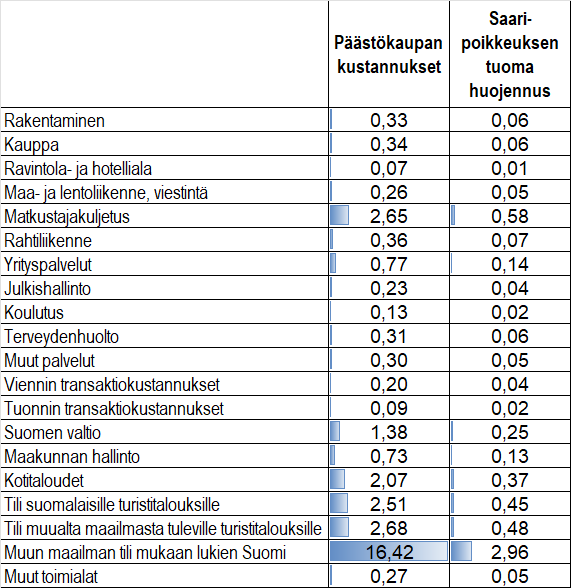 Tilastolähde: ÅSUBs statistikdatabaser (PxWeb). Socialräkenskapsmatris för Åland 2015 efter rad och kolumn
13.3.2023
15
Kuljetusmaksun laskennallisia lisäkustannuksia ja saaripoikkeuksen mahdollistamia huojennuksia on mahdollista esittää suuntaa-antavina arvioina. Reitinvalintaan vaikuttavat mm. lähtö- ja saapumisajat, satamavaiheiden toimivuudet, lähtö- ja määränpään sijainnit ja niistä riippuvat ajomatkat. Laivayhtiöt valitsevat harkintansa mukaan, missä määrin siirtävät päästökaupan kustannuksia ja niihin saatavia huojennuksia matkustajapalvelujen hintoihin ja rahtiyksiköiden kuljetusmaksuihin. 
Taulukon 10 tarkastelussa päästöoikeuksien hankinnan kustannukset on siirretty kokonaan rahtiyksiköiden kuljetushintoihin. Keskimääräiseen kuljetushintaan (taulukko 4, dia 7) suhteutettuna lisämaksun vaikutus olisi 30–50 %. Saaripoikkeuksen vaikutus rahtiyksikön kuljetushintaan olisi noin 20 %. Vain Ahvenanmaan kautta kulkeville reiteille kohdistuva saaripoikkeus on luonteeltaan tuen kaltainen ja vääristää kilpailua. 
Saaripoikkeus myös mahdollistaa Ahvenanmaan kautta kulkevilla reiteillä toimiville laivayhtiöille (Finnlines, Viking Line, Tallink Silja) kohdistaa saaripoikkeuksen kautta saatua tukea esimerkiksi Helsinki–Tallinna-reitin lipunhintoihin. Eckerö Linellä vastaavaa mahdollisuutta ei ole, koska se ei liikennöi saaripoikkeuksen kohteena olevilla reiteillä.
Saaripoikkeuksen merkitys eri kuljetusreittien kilpailuasetelmaan
Kuvassa esimerkkinä kuorma-autokuljetus Jyväskylä–Göteborg.
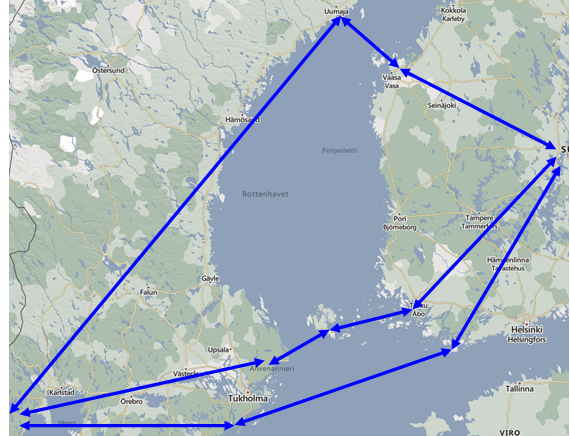 Taulukko 10. Arvioita päästöoikeuksien hankinnan lisäkustannuksista jyvitettynä vuonna 2022 kuljetettua rahtiyksikköä kohden Suomen ja Ruotsin välisten kuljetusreittien laivareiteillä.
Kuljetusaika 22–23 h 
Kustannus n. 1 900 €
Kuljetusaika 25–26 h 
Kustannus n. 1 700 €
Kuljetusaika 22–23 h 
Kustannus n. 1 600 €
13.3.2023
16
Päästökaupan ja saaripoikkeuksen vaikutukset Ahvenanmaan liikenneyhteyksiin
Ahvenanmaan ja Manner-Suomen väliset yhteydet
Tärkeimmät Ahvenanmaan ja Manner-Suomen väliset liikenneyhteydet ovat pitkään olleet Maarianhaminan/Långnäsin ja Turun/Naantalin väliset meriyhteydet. (Maarianhaminan ja Helsingin väliset matkustaja-alusyhteydet edellyttävät yöpymistä laivalla ja ovat huomattavasti kalliimpia). 
Maarianhaminasta on iltapäivisin kaksi lähtöä Turkuun, toinen Viking Linen ja toinen Tallink Siljan aluksella. Matka-aika on 5 h 30 min.  Nämä yhteydet eivät ole muuttuneet korona-aikana, eikä Tallink Silja Galaxyn siirtäminen pois Turun ja Tukholman välisestä liikenteestä syyskuussa 2022 myöskään vaikuttanut asiaan. 
Långnäsistä pääsee Turkuun klo 11:30 Tallink Siljan aluksella ja Naantaliin klo 14:40 Finnlinesin aluksella. Naantalin merkitys kasvaa vuonna 2023, kun Finnlines tuo reitille uudet matkustajakapasiteetiltaan suuremmat alukset, ja Naantalin matkustajaterminaalia kehitetään. Matka-aika on 5 tuntia. Längnäsin ja Naantalin välinen yhteys Finnlinesin RoPax-aluksilla sekä Ab Lillgaardin RoRo-aluksella on tärkeä Ahvenanmaan tavaraliikenteelle. 
Päästökaupan vaikutukset olisivat kohtuullisen pienet matkalippujen hintoihin kohdennettuina mutta melko suuret rahtiyksiköiden kuljetushintoihin kohdennettuina. 
Päästökaupalla tai saaripoikkeuksella voi olla vaikutuksia laivayhtiöiden päätöksiin Ahvenanmaan ja Manner-Suomen välisestä liikennöinnistä.
Ahvenanmaan ja Ruotsin väliset yhteydet
Ahvenanmaan ja Ruotsin välillä on säännölliset matkustaja-alusyhteydet Maarianhaminasta, Eckeröstä ja Långnäsistä. Maarianhaminasta on iltapäivisin Viking Linen Turku–Tukholma-linjan matkustaja-alusyhteys Tukholmaan. Matka-aika on 5 h 30 min. Ennen syyskuuta 2022 Maarianhaminasta pääsi Tukholmaan myös Tallink Siljan Turku–Tukholma-linja aluksella sekä Maarianhamina–Kapellskär-linjaa 2–3 kertaa vuorokaudessa ajaneella Viking Linen aluksella (Rosella).
Eckeröstä on neljä päivittäistä matkustaja-aluslähtöä Ruotsin Grisslehamniin. Matka-aika on 2 h. Eckerön ja Grisslehamnin välinen liikenne oli tauolla koronarajoitusten aikana, mutta muutoin tarjonta on nykytilanteessa vastaava kuin ennen korona-aikaa. Långnäsistä on yksi päivittäinen yhteys Finnlinesin aluksella Kapellskäriin. 
Viking Linen ja Tallink Siljan tekemät muutokset aluskalustossaan ja yhteystarjonnassaan johtuvat muun muassa toiminnan sopeuttamisesta kysyntään ja kustannuksiin. Päästökaupan vaikutuksesta matkalippujen hinnat voivat vuodesta 2024 alkaen kallistua samassa suhteessa kuin Ahvenanmaan ja Manner-Suomen välisillä yhteyksillä. Vaikka saaripoikkeus ei koske Ahvenanmaan ja Ruotsin välistä liikennettä, voivat Viking Line ja Tallink Silja kohdentaa saaripoikkeuksen huojennusta myös Ahvenanmaan ja Ruotsin välisten matkojen lipunhintoihin. 
Päästökaupalla voi olla vaikutuksia laivayhtiöiden päätöksiin Ahvenanmaan ja Ruotsin välisestä liikennöinnistä.
13.3.2023
17
Lisätietoja:
Juha Tervonen, liikenne- ja viestintäministeriö
juha.tervonen@gov.fi
Heikki Metsäranta, Wuutis Oy
heikki.metsaranta@wuutis.fi
Meri- ja rannikkovesiliikenteen palvelujen tuottajahintojen toteutunut kehitys
Polttoaineiden maailmanmarkkinahintojen nousu on vaikuttanut tavaraliikennepalveluiden tuottajahintoihin mutta ei henkilöliikennepalveluiden tuottajahintoihin.
Tilastolähde: Suomen virallinen tilasto (SVT): Tuottajahintaindeksit [verkkojulkaisu]. ISSN=1796-3613. Helsinki: Tilastokeskus.
13.3.2023
19
Laivamatkojen hintakehitys ja Ahvenanmaan tax-free matkustajamäärän kehitys
Laivamatkojen hinnat ovat vaihdelleen matkustussesongin mukaan. Trendi on laskeva. Ahvenanmaan tax-free matkustajamäärä on vähentynyt vuodesta 2005 lähtien hieman. Koronapandemian seurauksena matkustajamäärä väheni viidennekseen, mutta on lisääntynyt rajoitusten poistuttua. Vuoden 2022 vertailukelpoista seurantatietoa ei ole vielä tilastoitu. Laivayhtiöiden uutisoinnin perusteella matkustus on edelleen lisääntynyt, mutta jää vielä kauas vuoden 2019 tilanteesta. Yhteystarjonta on myös vähentynyt.
Tilastolähde: Suomen virallinen tilasto (SVT): Kuluttajahintaindeksi [verkkojulkaisu]. ISSN=1796 3524. Helsinki: Tilastokeskus.
13.3.2023
20